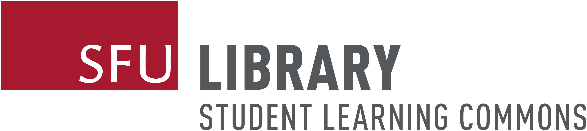 The Student Learning Commons offers free and friendly help with…
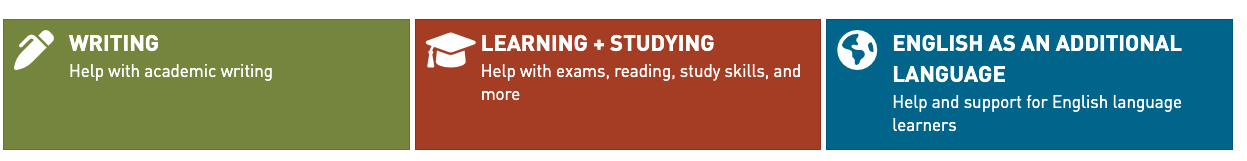 Improving your fluency and confidence - Conversation partners
Moving forward with your language skills -Neurolanguage coaching
Developing your discussion skills – Let’s Talk conversation groups
Managing your time
Improving your study skills
Reading academic texts more effectively
Getting more from lectures
Planning your papers
Developing effective arguments
Improving coherence and flow
Learning self-editing skills
Attend a workshop, book a consultation, join a discussion or writing group
Online @ learningcommons.sfu.ca 
Burnaby W.A.C. Bennett Library, 3020 – Surrey Fraser Library, 3695 – Vancouver Belzberg Library 1002
[Speaker Notes: Some useful links to share: 

Book a consultation: https://www.lib.sfu.ca/about/branches-depts/slc/offer/consultation-info
Attend a workshop/: https://www.lib.sfu.ca/about/branches-depts/slc/offer/slc-workshops
Use the online writing tutoring platform, Write Away: https://writeaway.ca/
Sign up for the Conversation Partner’s Program: https://www.lib.sfu.ca/about/branches-depts/slc/eal/conversation/registration-form-eal-esl-students 
Online writing resources: https://www.lib.sfu.ca/about/branches-depts/slc/writing
Online learning and studying resources: https://www.lib.sfu.ca/about/branches-depts/slc/learning
Online EAL resources: https://www.lib.sfu.ca/about/branches-depts/slc/eal
Apply to become a Peer Educator: https://www.lib.sfu.ca/about/branches-depts/slc/slc-who/slc-peer-educators/become-peer-educator
Submit a paper to the SLC Undergraduate Writing Contest: https://journals.lib.sfu.ca/index.php/slc-uwc]
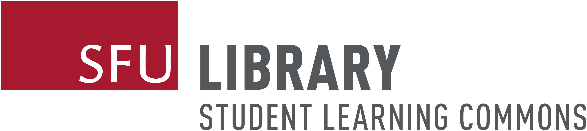 Useful links – click the blue text to go to the webpage
Book a consultation 
Attend a workshop
Use the online writing tutoring platform, Write Away
Sign up for the Conversation Partner’s Program
Online writing resources
Online learning and studying resources
Online EAL resources
Apply to become a Peer Educator
Submit a paper to the SLC Undergraduate Writing Contest
Online @ learningcommons.sfu.ca 
Burnaby W.A.C. Bennett Library, 3020 – Surrey Fraser Library, 3695 – Vancouver Belzberg Library 1002
[Speaker Notes: Some useful links to share: 

Book a consultation: https://www.lib.sfu.ca/about/branches-depts/slc/offer/consultation-info
Attend a workshop/: https://www.lib.sfu.ca/about/branches-depts/slc/offer/slc-workshops
Use the online writing tutoring platform, Write Away: https://writeaway.ca/
Sign up for the Conversation Partner’s Program: https://www.lib.sfu.ca/about/branches-depts/slc/eal/conversation/registration-form-eal-esl-students 
Online writing resources: https://www.lib.sfu.ca/about/branches-depts/slc/writing
Online learning and studying resources: https://www.lib.sfu.ca/about/branches-depts/slc/learning
Online EAL resources: https://www.lib.sfu.ca/about/branches-depts/slc/eal
Apply to become a Peer Educator: https://www.lib.sfu.ca/about/branches-depts/slc/slc-who/slc-peer-educators/become-peer-educator
Submit a paper to the SLC Undergraduate Writing Contest: https://journals.lib.sfu.ca/index.php/slc-uwc]